Dinamización de un centro de adultos
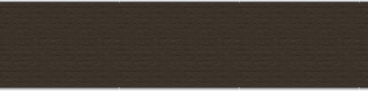 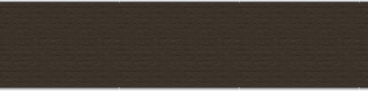 Grupo de trabajo
CEPA Nicolás Martín Sosa
Creación de contenido
Presentación de información

Elaboración de actividades y cuestionarios

Creación de recursos multimedia
Presentación de información:Canva
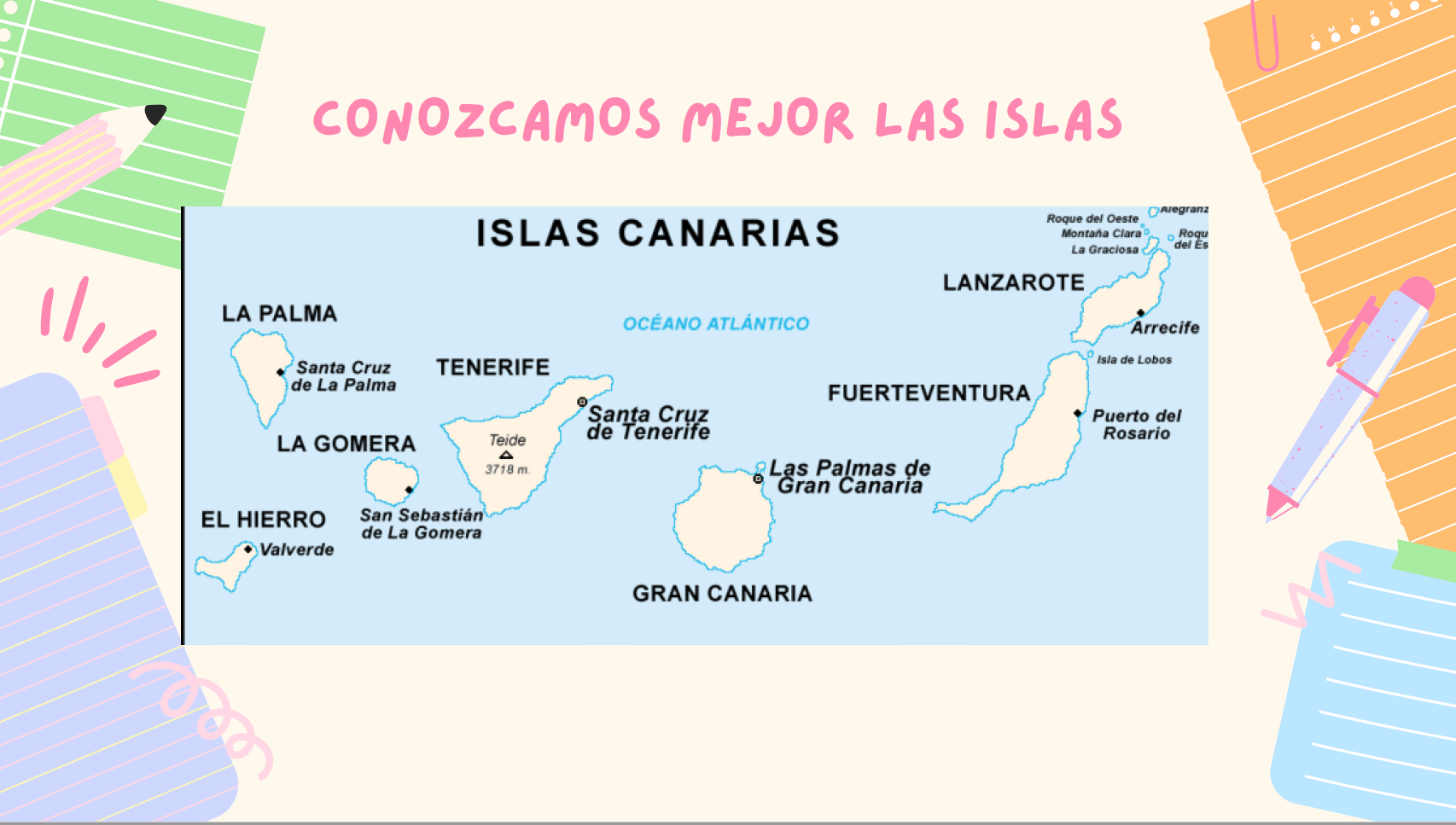 Presentación de información:Canva
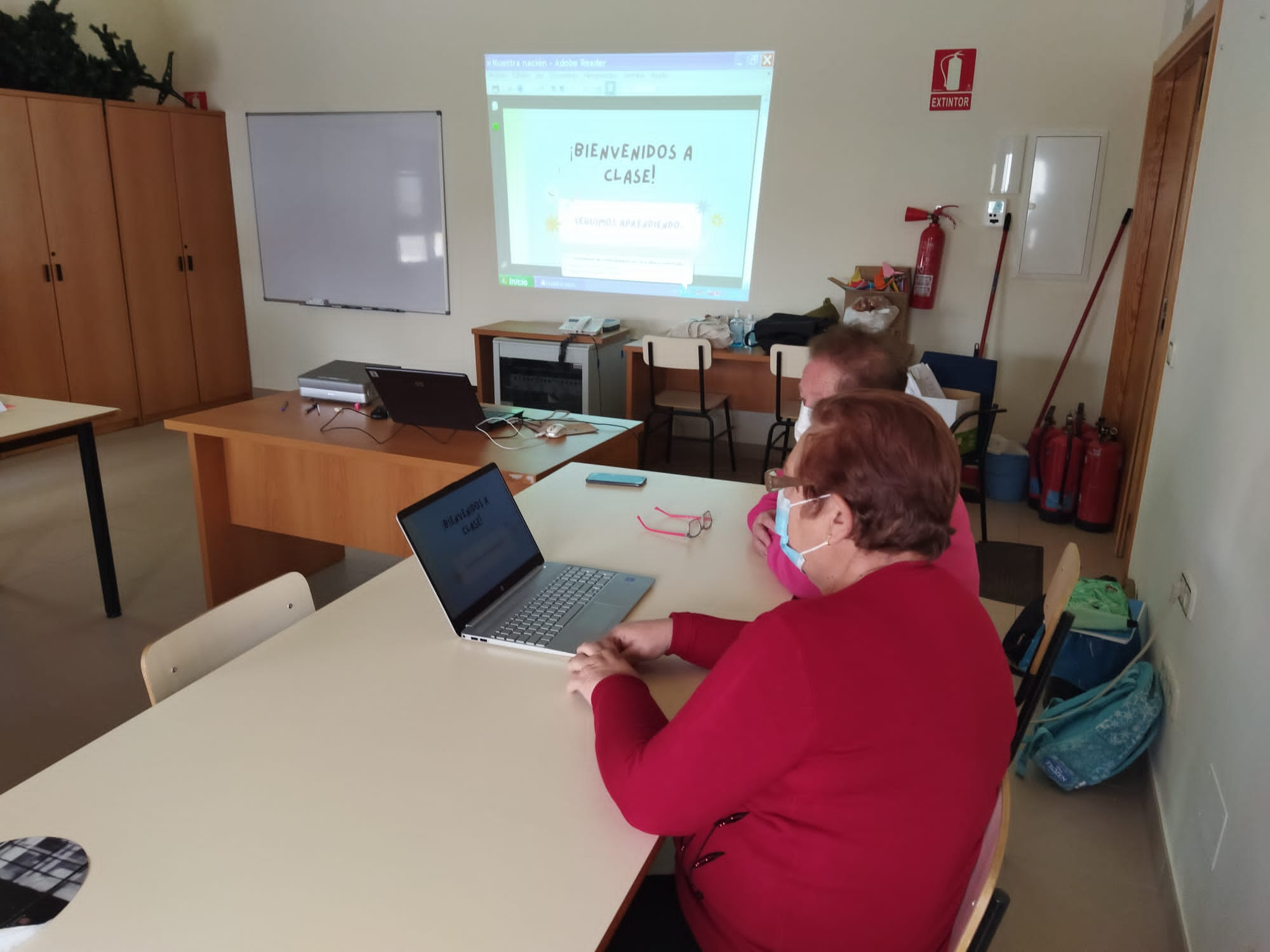 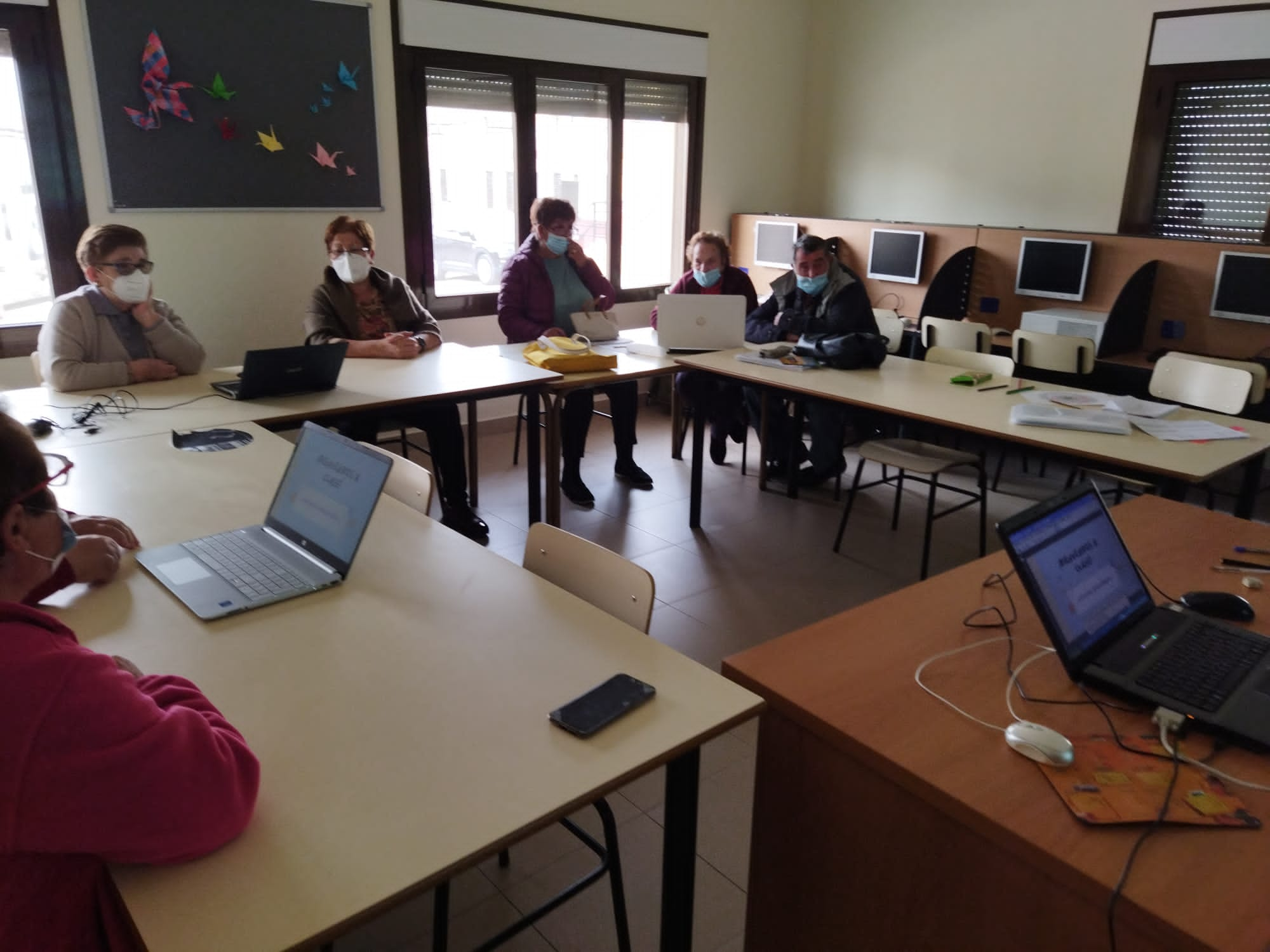 Elaboración de actividades y cuestionarios:Kahoot
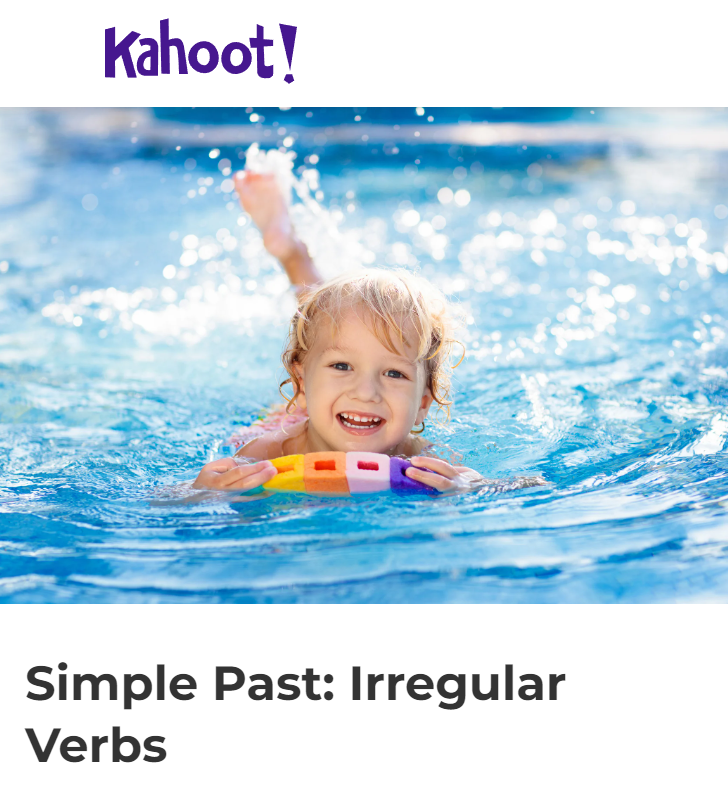 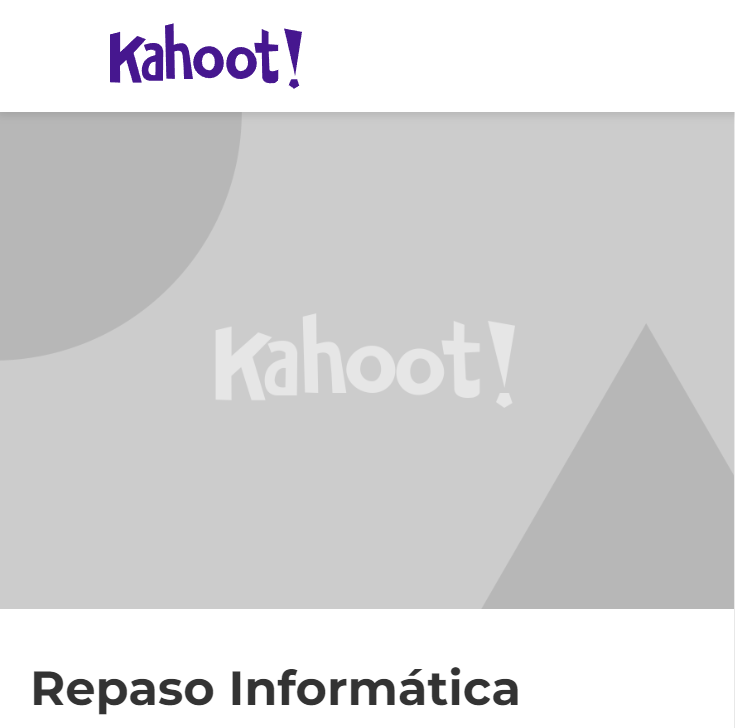 Elaboración de actividades y cuestionarios:Kahoot
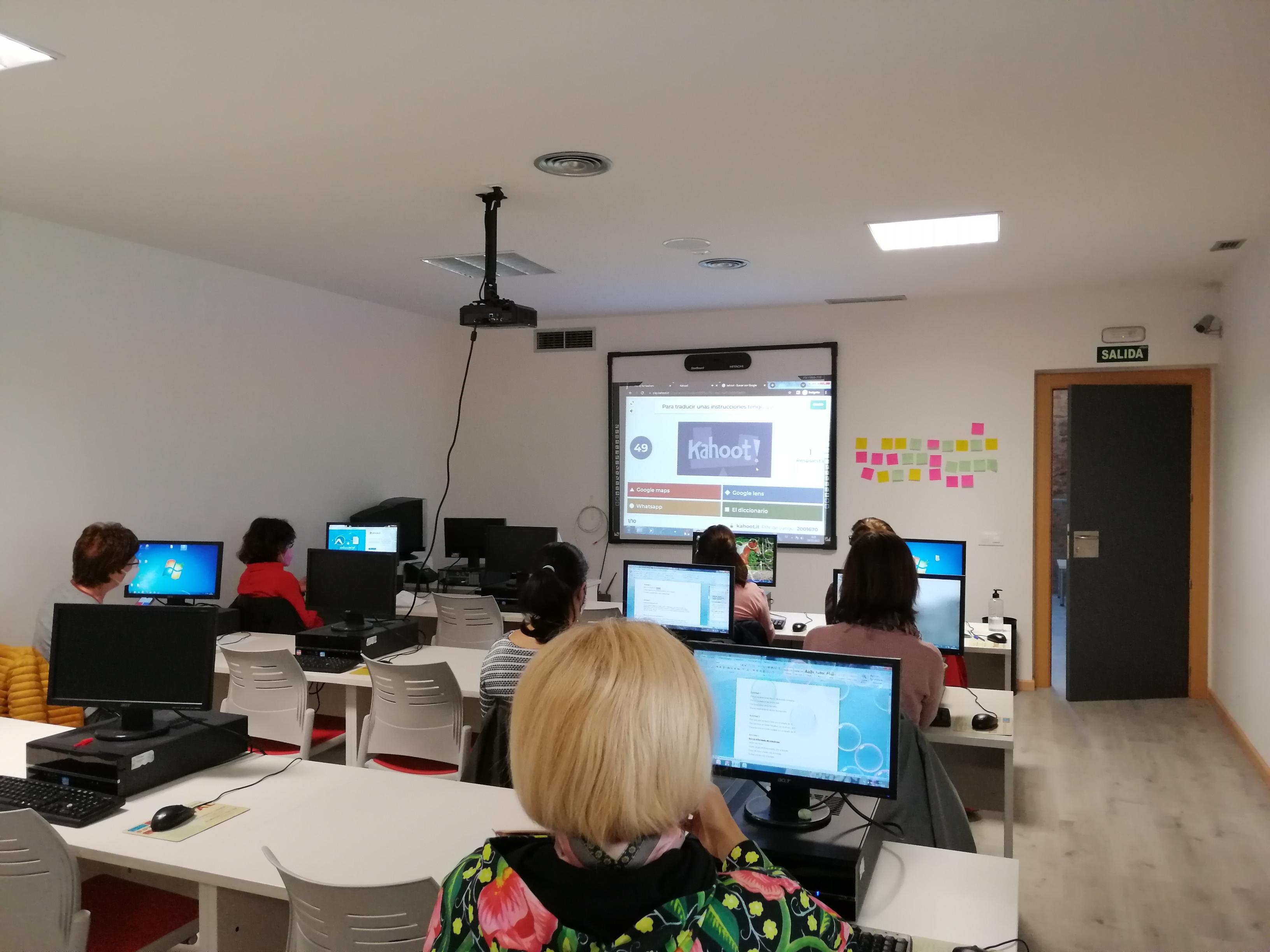 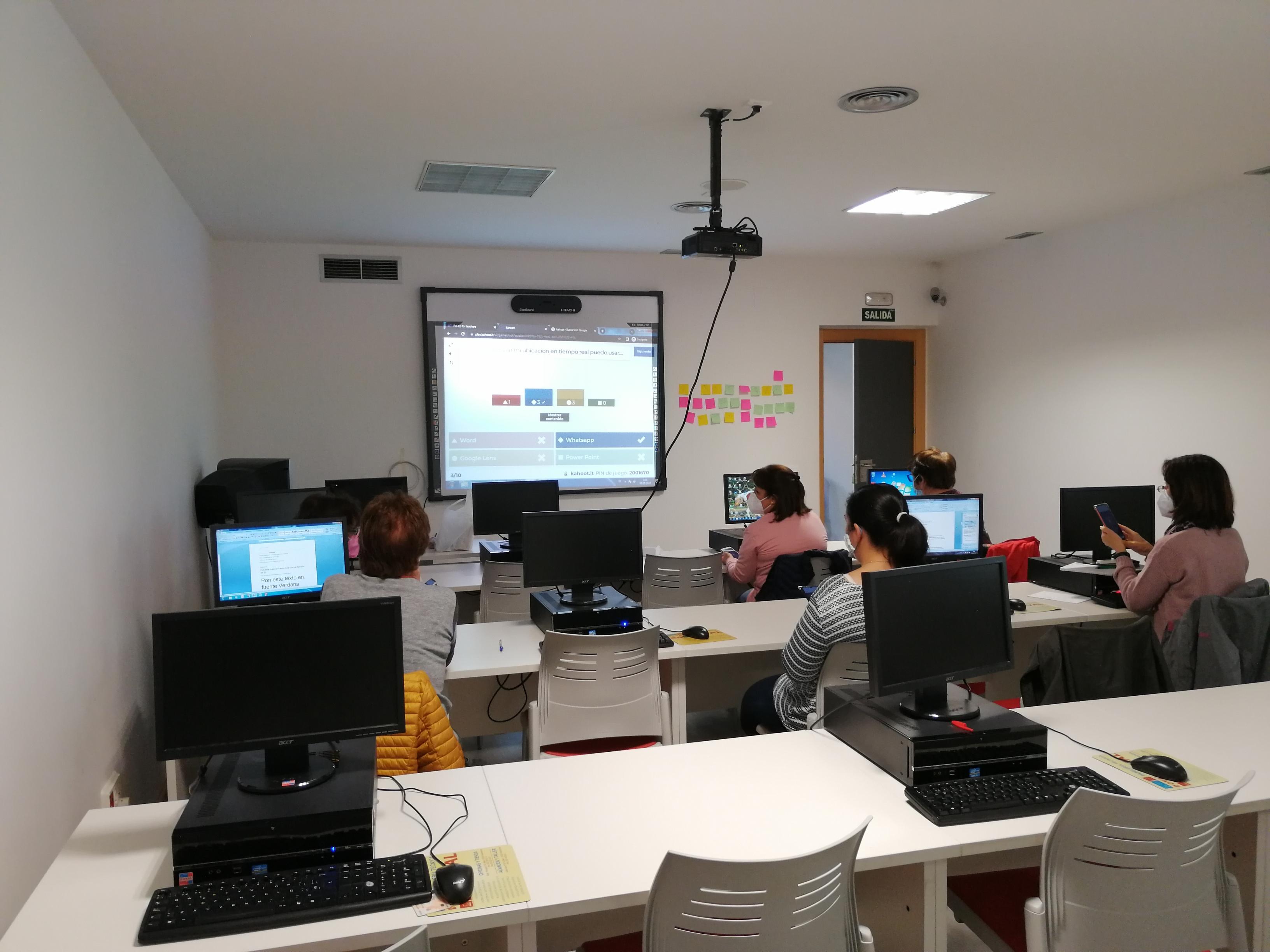 Creación de recursos multimedia:Genially
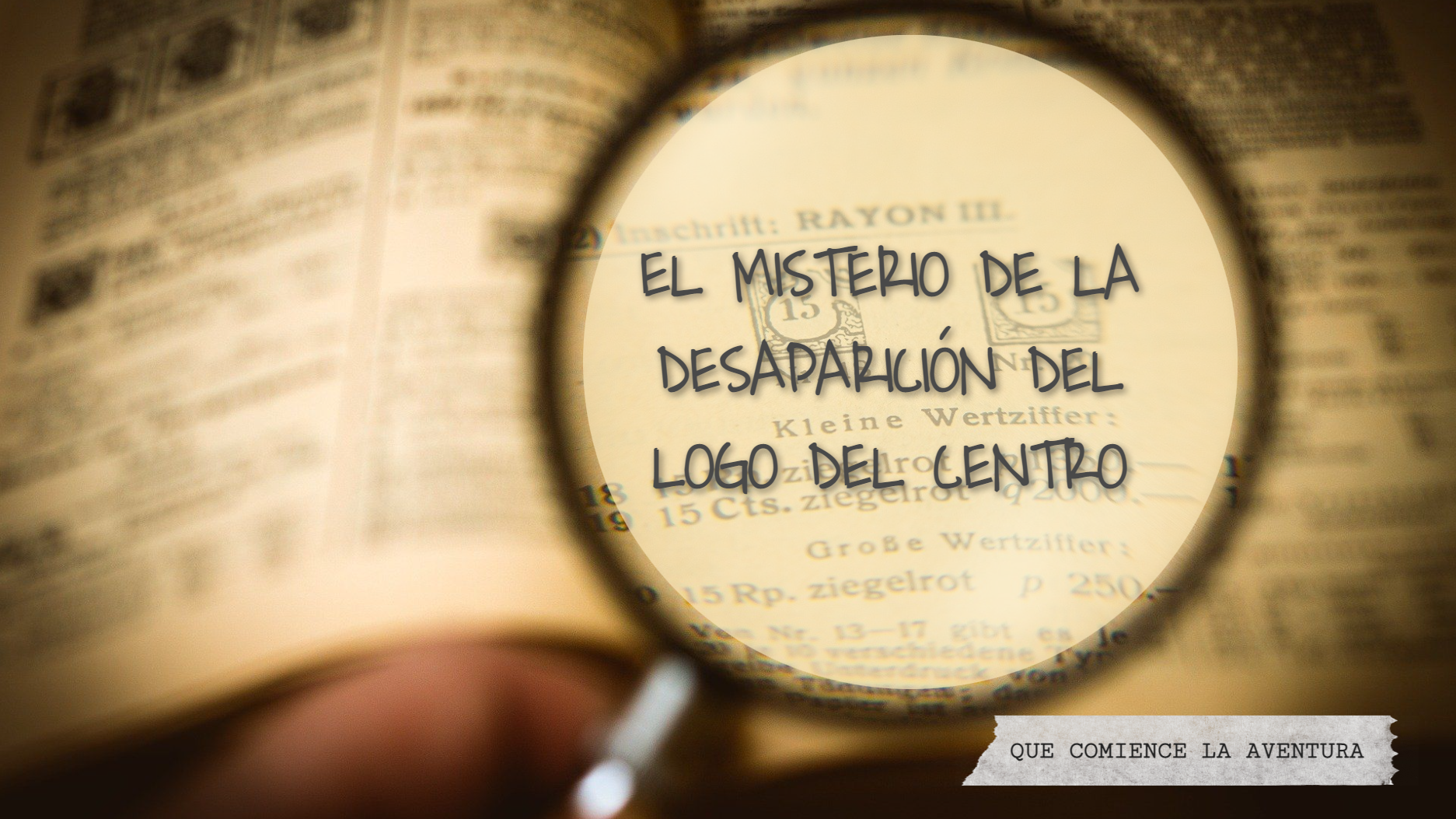 Creación de recursos multimedia:Genially
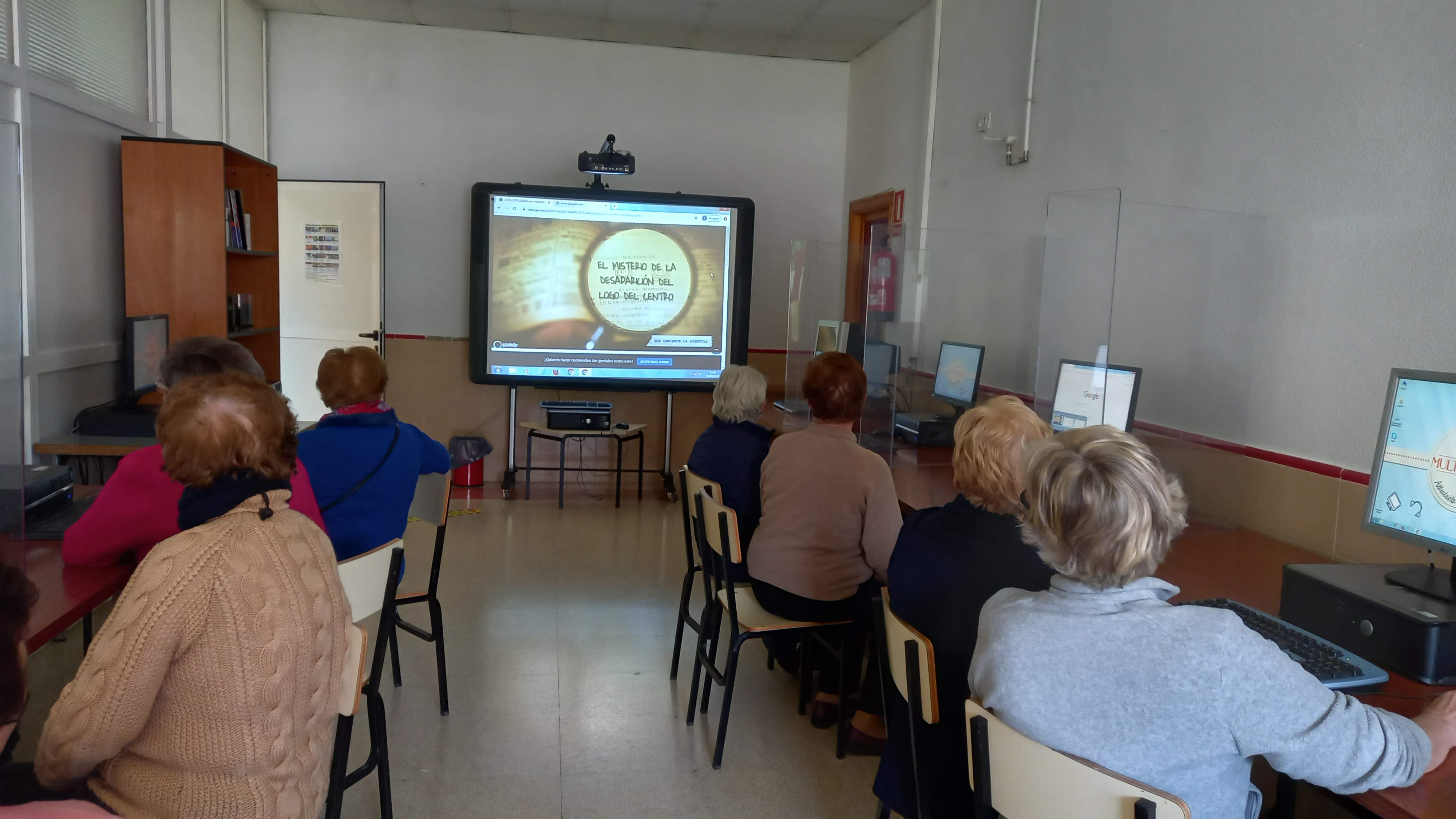 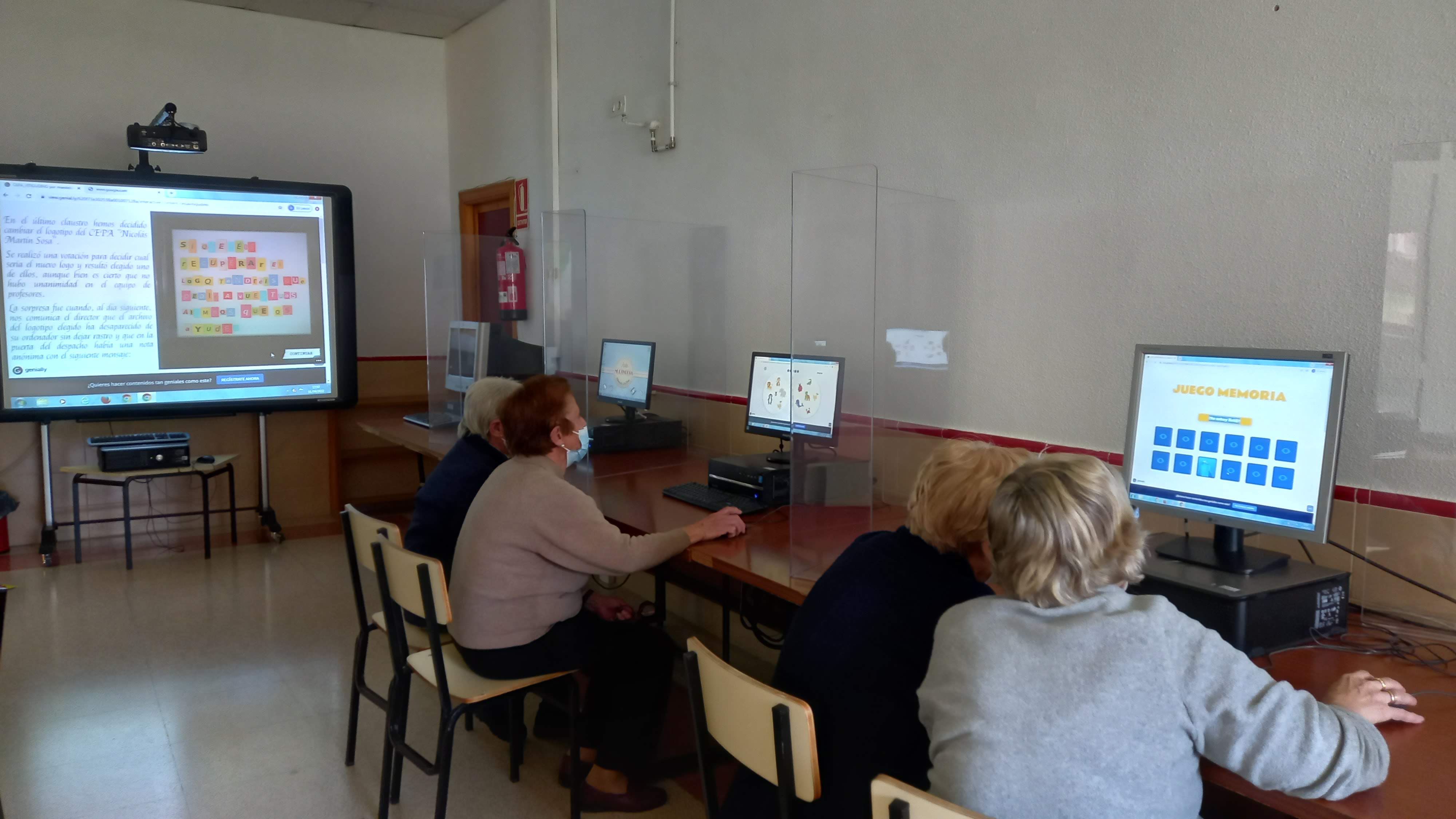